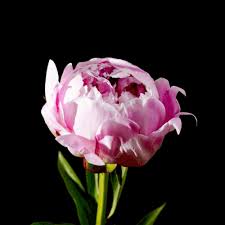 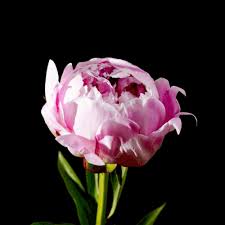 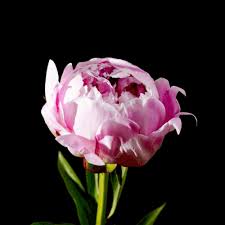 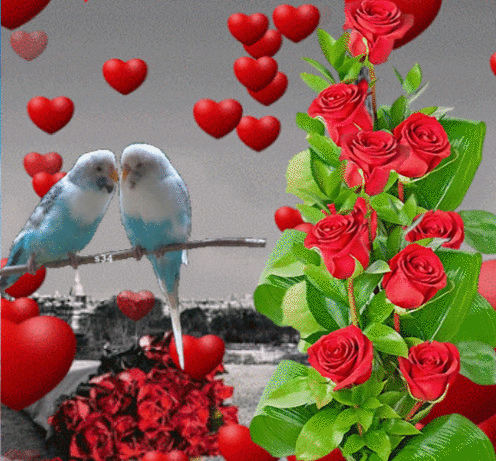 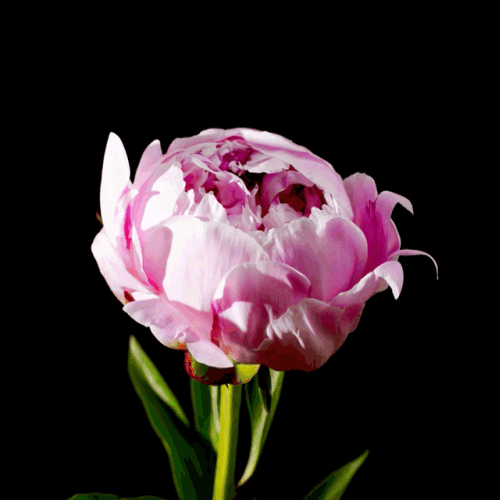 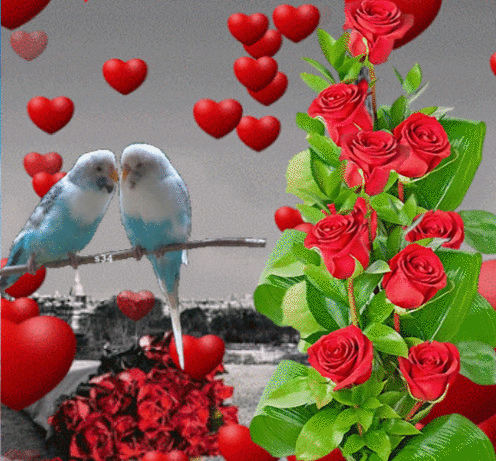 আসসালামু আলাইকুম
স্বাগতম
স্বাগতম
স্বাগতম
আজকের ক্লাশে সকলকে শুভেচ্ছা
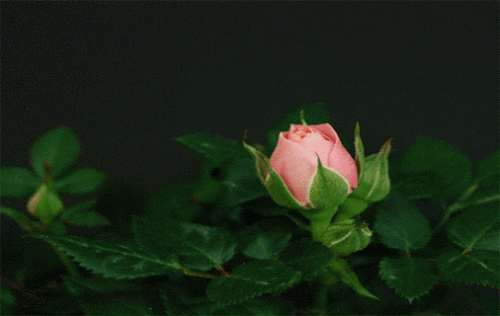 পরিচিতি
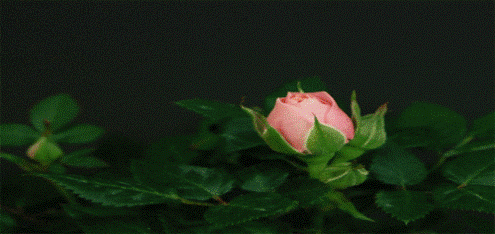 মো;রুহুল আমিন খান
সহকারি প্রধান শিক্ষক,
বালালি বাঘমারা খঃআঃরাঃ দাখিল মাদ্রাসা
মদন-নেত্রকোনা মোবাঃ০১৯২০৩৮১৪১৫
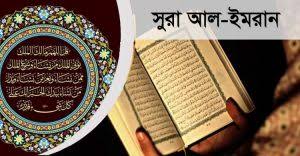 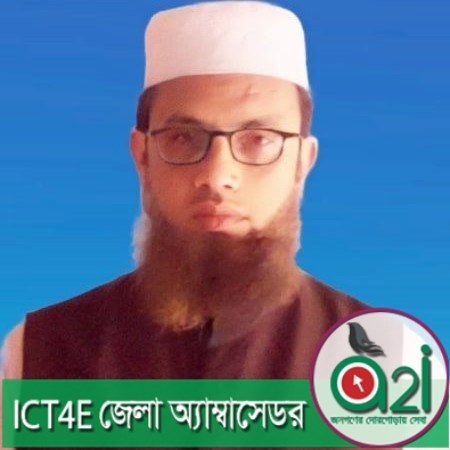 শ্রেনিঃদাখিল দশম
আয়াতঃ৯৬,৯৭,৯৮
শিখনফল
***এ পাঠ শেষে শিক্ষার্থীরা যা শিখবে---
*১।ইবাদতের জন্য একমাত্র বরকতময় গৃহ কাবা তা বলতে পাবে।

 *২।এ ঘর মুসলিম বিশ্ববাসীর হজের কেন্দ্র তা শিক্ষার্থীরা চিহ্নিত করতে পারবে।
 

*৩।মক্কা নগরীর মর্যাদা সম্পর্কে ব্যাখ্যা করতে পারবে।
শব্দার্থ খাতায় লিখ
بيت                =ঘর,গৃহ           
       =وضعযা নির্মিত হয়েছে                              
مبر كا=   বরকতময়                             
পথপ্রদর্শক هدى=
সুস্পষ্ট بينة=
সক্ষমতা,সামর্থ استطاع=
ধনী,অমুখাপেক্ষী غنى=
সাক্ষী شهيد=
নিচের আয়াত গুলো সহীহ করে পড়
ان اول بيت وضع للناس ببكة مبركا  وهدى للعلمين-

فيه ايت بينة مقام ابراهيما-        ومن دخله كان امنا-
ولله على الناس حج البيت من استطاع اليه سبيلا-
ومن كفر فان الله غنى عن العلمين-
قل ياهل الكتب لما تكفركن بايت الله- والله شهيد على ما تعملون
আয়াত গুলোর অনুবাদ
৯৬-নিশ্চয় মানব জাতির জন্য সর্বপ্রথম যে গৃহ নির্মিত হয়েছে তা বাক্কায় অবস্থিত,ইহা বরকতময় ওবিশ্ববাসীর জন্য পথপ্রদর্শক।
৯৭।এতে রয়েছে সুস্পষ্ট নির্দশনাবলি।(বিশেষত)মাকামে ইব্রাহিম,আর যে কেউ তথায় প্রবেশ করবে সে নিরাপত্তা
লাভ করবে।আর আল্লাহর উদ্দেশ্যে কাবা গৃহের হজ্জ করা
সের সকল মানুষের ওপর ফরয,যাদের সেখানে যাতায়াতের ব্যয় করার ক্ষমতা রয়েছে।যে ব্যক্তি অমান্য করবে  তবে নিশ্চয় আল্লাহ তায়ালা বিশ্বজগত হতে
অমুখাপেক্ষী। 
৯৮-আপনি বলুন,হে আহলে কিতাব,তোমরা কেন আল্লাহর আয়াতসমুহ অস্বীকার 
কর,অথচ আল্লাহ তয়ালা তোমাদের সকল কর্মকান্ড অবলোকন করছেন।
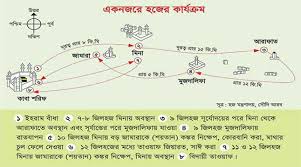 কাবা১০বার পুনঃনির্মিত হয়
মুল্যায়ন
উপরের টেবিল থেকে শব্দ নিয়ে নিচের শুন্যস্থান পুরন করঃ-আল্লাহর রহমত/এক লক্ষ /তাওয়াফকারী/কাবাগৃহ ছাড়া/বরকতের প্রমাণ

১।কাবাঘরে নামাজ আদায় করলে অন্য স্থানের চেয়ে---রাকাতের সমান সওয়াব পাওয়া যায়।
২।তাই কাবা ঘরের ---আল্লাহ নিজেই।
৩।কাবা ঘরে সঠিকভাবে---নবজাত শিশুর মত নিষ্পাপ হয়।
৪।কাবা ঘরে সর্বদাই ---ও বরকত নাযিল হয়।
একক কাজ
প্রশ্নঃ১।পৃথিবীর প্রথম ঘর কোথায় অবস্থিত? ১।উত্তরঃ মক্কায়।
প্রশ্নঃ২।কাবা কতবার নির্মিত হয়েছে?      ২।উত্তরঃ ১০বার।
৩।হজের ফরজ কয়টি?               ৩।উত্তরঃ ৩টি।
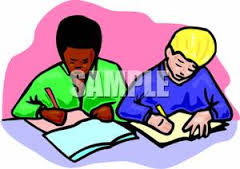 জোড়ায় কাজ
প্রশ্নঃ১।’কাবা সারা বিশ্ববাসীর জন্য পথপ্রদর্শক’আল্লাহর বাণীটির ব্যাখ্যা কর।
প্রশ্নঃ২।হজ্ব ও উম্ রার মধ্যে প্রার্থক্য কর।
প্রশ্নঃ৩।মহানবী(সঃ)হাজরে আস ওয়াদ কোথায় রাখলেন?তার ফযিলত লিখ।
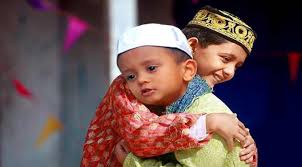 দলীয় কাজ
প্রশ্নঃ১। لما تكفركن بايت الله- - তোমরা কেন আল্লাহর আয়াতসমুহ অস্বীকার কর-এর দ্বারা কী বুঝানো হয়েছে?লিখ।
প্রশ্নঃ২।’কাবা বরকতময় ‘ও ‘কাবা বিশ্ববাসীর কিবলা’ তা যুক্তিসহ
বুঝিয়ে লিখ।
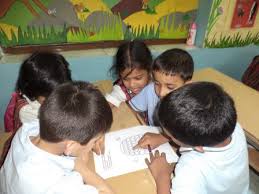 বাড়ির কাজ
-উদ্দীপকটি পড়ে নিচের প্রশ্নের উত্তর দাওঃ-
মনিরওকাদির ২জন ধনী লোক।মনির ১বার হজ্ব করে ইবাদতে মনোযোগী হয়।কাদির প্রতি বছর হজ্ব করে নামাজ তেমন পড়েনা। তারা ২জন একদিন ইবাদতের গল্প করে কাদির মনিরকে বলল,”আমি প্রতি বছর হজ্বে যাই” ।মনির বলল,”হজ্ব জীবনে ১বার আদায় করা ফরজ,নামাজ দিনে ৫বার ফরজ।তখন কাদির বলে কাবা ঘরে প্রতি রাকাতে ১লক্ষ নেকি।তাই নামাজ সেখানেই পড়া ভাল।মনির বলল,তোমার ইসলামের
   জ্ঞানের অভাব।

প্রশ্নঃ১।হজ্ব অর্থ কি?
প্রশ্নঃ২।হজ্ব ও উমরার মধ্যে প্রার্থক্য কী?
প্রশ্নঃ৩।মনিরের মন্তব্যের সাথে তুমি কি এ্মত?। থাকলে কাদিরের যুক্তি খন্ডন করে তোমার মতামত লিখ। 
প্রশ্নঃ৪।উদ্দীপকের আলোকে কাদিরের কি করণীয় হবে ? তা যুক্তি সহকারে ব্যাখ্যা কর।
আল্লাহ হাফেজ
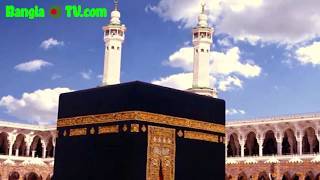